Fri 2/12
10:32 OP dump (Kept a bit longer because of LINAC3 problems) . End of physics fill #2336 – 5.4 mb-1 in 6:15 h
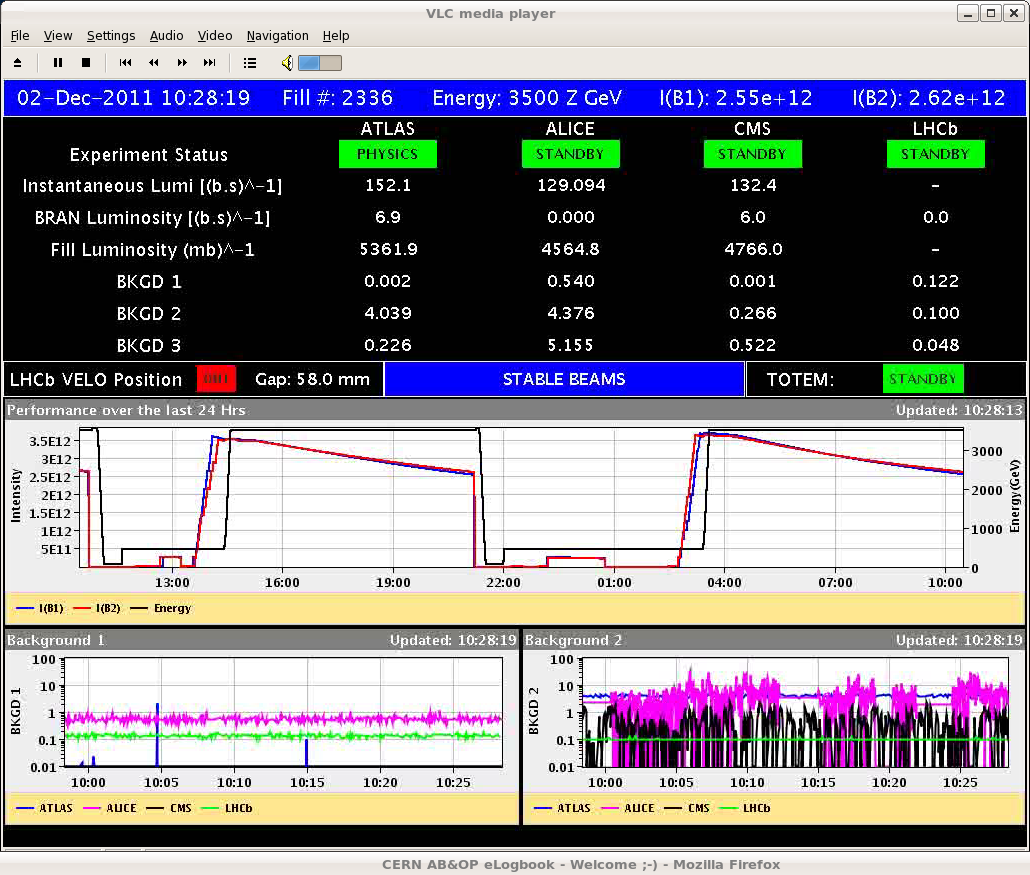 Fri 2/12
Filling for Van der Meer scan.
13:18 Stable beams #2337. (352 bunches/beam – 344/324 colliding pairs). Initial luminosity 4x1026 cm-2s-1
Initial emittances ~1.5 um but lower bunch intensity (~10 %) – Emittances at injection (1.1-1.5 um). Blow-up occurring at injection already
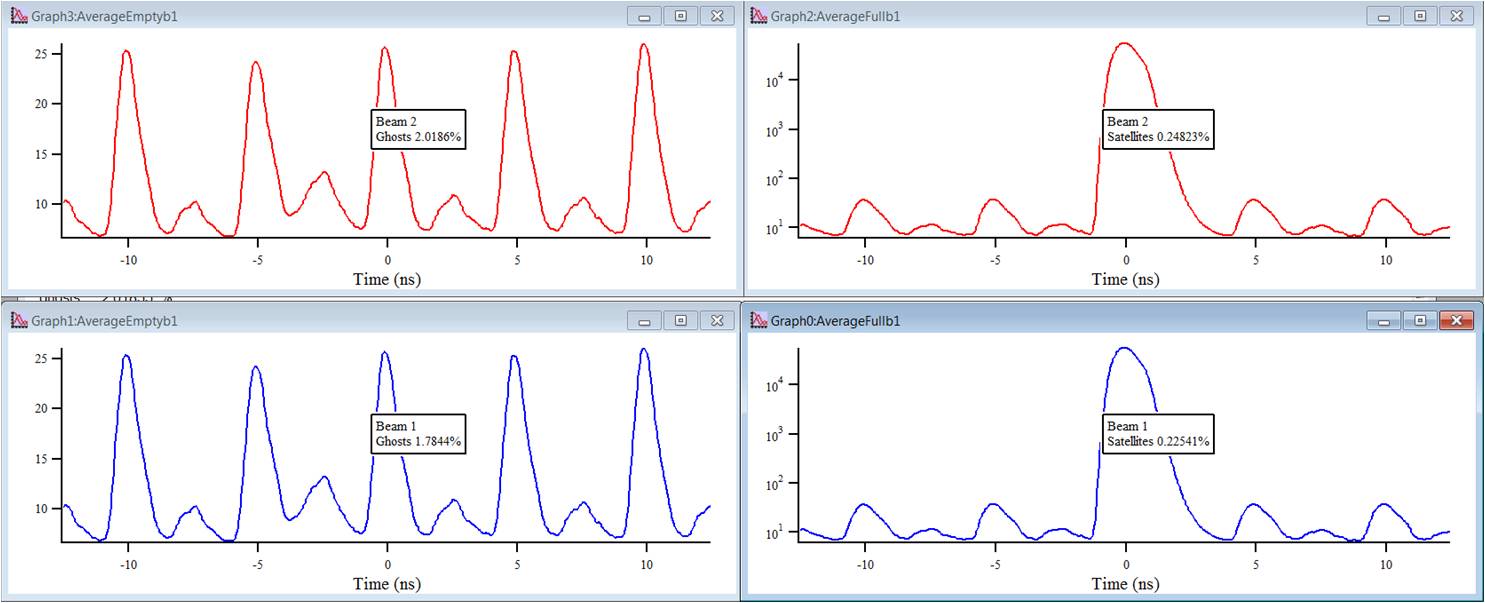 Fri 2/12 – Sat 3/12
17:29 Trip of Sector 12 (QPS B10.L2- communication lost – SEU?). End of STABLE BEAMS #2337 – 3.2 mb in 4:15 hours.
access required for QPS (card replacement)
RF tests for new longitudinal blow-up without beam  OK
20:45 End of access and Pre-cycle
00:30 STABLE BEAMS #2338. Initial luminosity 3.7x1026 cm-2s-1 (still lower intensity from injectors)
No communication with nQPS RQF.B10L2
Try to contact QPS piquet to see whether an access is required. Delayed beam dump. Found re-placement.
08:09 OP dump. End of physics #2338. 5.6 mb in 7:40 hours.
Power cycle required, then precycle
Plan
10:00 Fill for Physics
Length scale calibration for ATLAS
Continue with physics
Incoming
ADT: physics fill with gated damping (24 bunches not damped) to assess possible coexistence damper/BBQ measurement 
Use bunch mask to inhibit damping for a normal Physics fill. Do not change any other parameters. The only risk here is that the first bunch train with no damping will suffer more blow-up

Ion Quench test MD (> 8 hours). Proposed for Mon 5/12. tbc